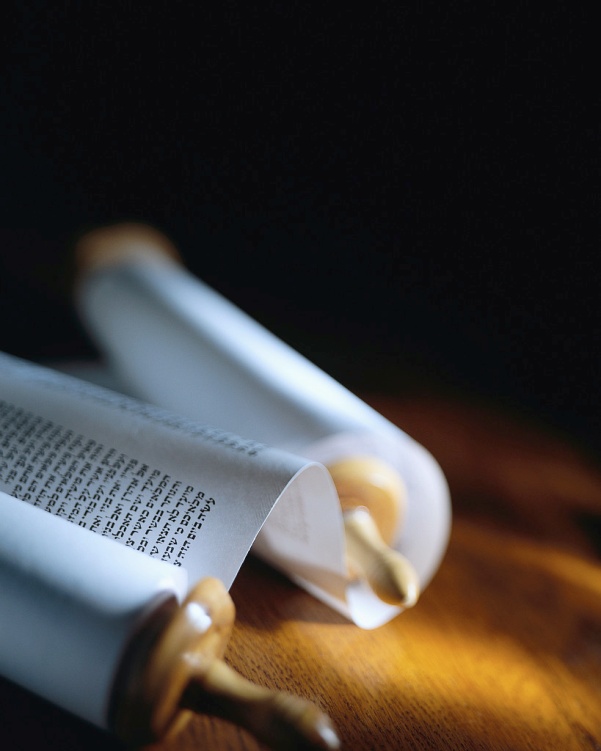 La suite
[Speaker Notes: Lisons 1 Chroniques 17v16à27…
	Voici la 4e fois que nous trouvons le verbe « prier » dans la Bible française.
1Chr17v25]
Quel est le contexte ?
« Ô mon Dieu, tu as révélé à ton serviteur que tu lui bâtirais une maison.  C'est pourquoi ton serviteur a osé prier devant toi. » 1 Chroniques 17:25
A qui prie-t-il ?
 Pourquoi ?
 Qui prie ?
Comment oser prier l’Éternel ?
La suite
[Speaker Notes: Le contexte est les nouvelles de l’Alliance de Dieu avec David.
Cette fois il est question d’oser prier Dieu ?
Le verset clé est riche.  [lire]
Voici 3 questions à poser qui trouvent leurs réponses dans cette histoire.]
Il ne s’adresse pas à n’importe qui.
« Ô mon Dieu, tu as révélé à ton serviteur que tu lui bâtirais une maison.  C'est pourquoi ton serviteur a osé prier devant toi. » 1 Chroniques 17:25
A qui prie-t-il ?
 Pourquoi ?
 Qui prie ?
Commençons avec une relation.
La suite
[Speaker Notes: Il ne prie qu’à L’Éternel Dieu.
Il s’adresse à son Dieu avec qui il a déjà une relation intime. [lire]
	Avnt d’oser dire oui à l’Alliance, v23, il a confessé ses péchés, v18.
N’osons pas prier Dieu avant de demander le salut du péché et être en relation en règle avec Lui.]
Il prie selon une révélation divine.
« Ô mon Dieu, tu as révélé à ton serviteur que tu lui bâtirais une maison.  C'est pourquoi ton serviteur a osé prier devant toi. » 1 Chroniques 17:25
A qui prie-t-il ?
 Pourquoi ?
 Qui prie ?
Prions selon la Parole de Dieu.
La suite
[Speaker Notes: Il a osé prier parce qu’il a compris la Parole de Dieu. 
C’était Dieu à l’origine de cette prier ; Dieu qui attendait une réponse à son offre d’alliance[lire]
	Remarquons bien le verbe au subjonctif qui suppose un « Si… ».
Lisons la Bible avant de prier !]
Il prie humblement, prêt à Le suivre.
« Ô mon Dieu, tu as révélé à ton serviteur que tu lui bâtirais une maison.  C'est pourquoi ton serviteur a osé prier devant toi. » 1 Chroniques 17:25
A qui prie-t-il ?
 Pourquoi ?
 Qui prie ?
Laissons la suite à l’Éternel.
La suite
[Speaker Notes: Enfin, il a osé prier parce qu’il a compris sa place devant Dieu. 
Deux fois il s’appelle « ton serviteur ».  [lire]
	Sommes-nous prêts à obéir à Dieu ou voulons-ns commander ?
La prier n’est pas des ordre mais des requêtes.]
Revoir, Réagir et Revenir
Commençons avec une relation en règle avec Dieu.
Prions selon sa volonté exprimée dans la Bible.
Restons à notre place, et ne disons pas à Dieu ce qu’IL doit faire.
A qui prie-t-il ?
 Pourquoi ?
 Qui prie  ?
www.AzBible.yolasite.com/fr
[Speaker Notes: Voici nos trois questions.
[lire]
[lire]
[lire]]